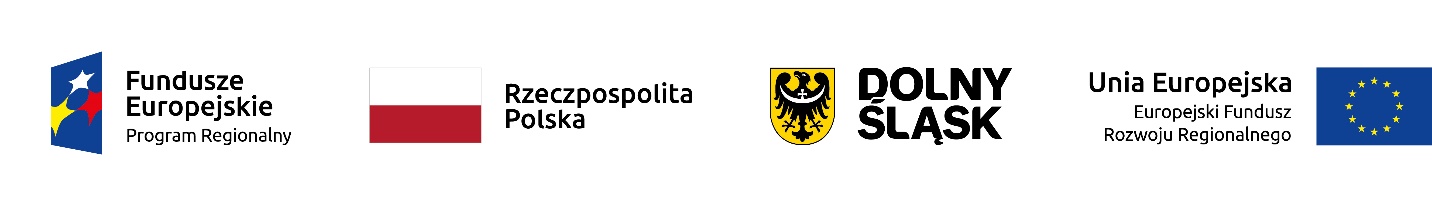 Zintegrowane Inwestycje Terytorialne Aglomeracji Jeleniogórskiej
Wydział Zarządzania Zintegrowanymi Inwestycjami Terytorialnymi Aglomeracji Jeleniogórskiej
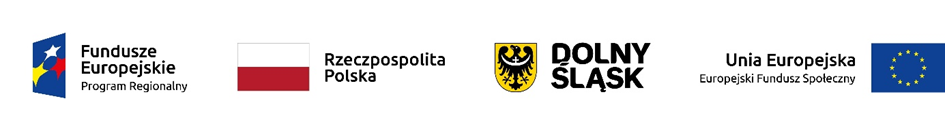 Obszar realizacji ZIT AJObszarem realizacji ZIT AJ jest obszar jednostek samorządu terytorialnego, które przystąpiły do Porozumienia w celu wspólnej realizacji ZIT.
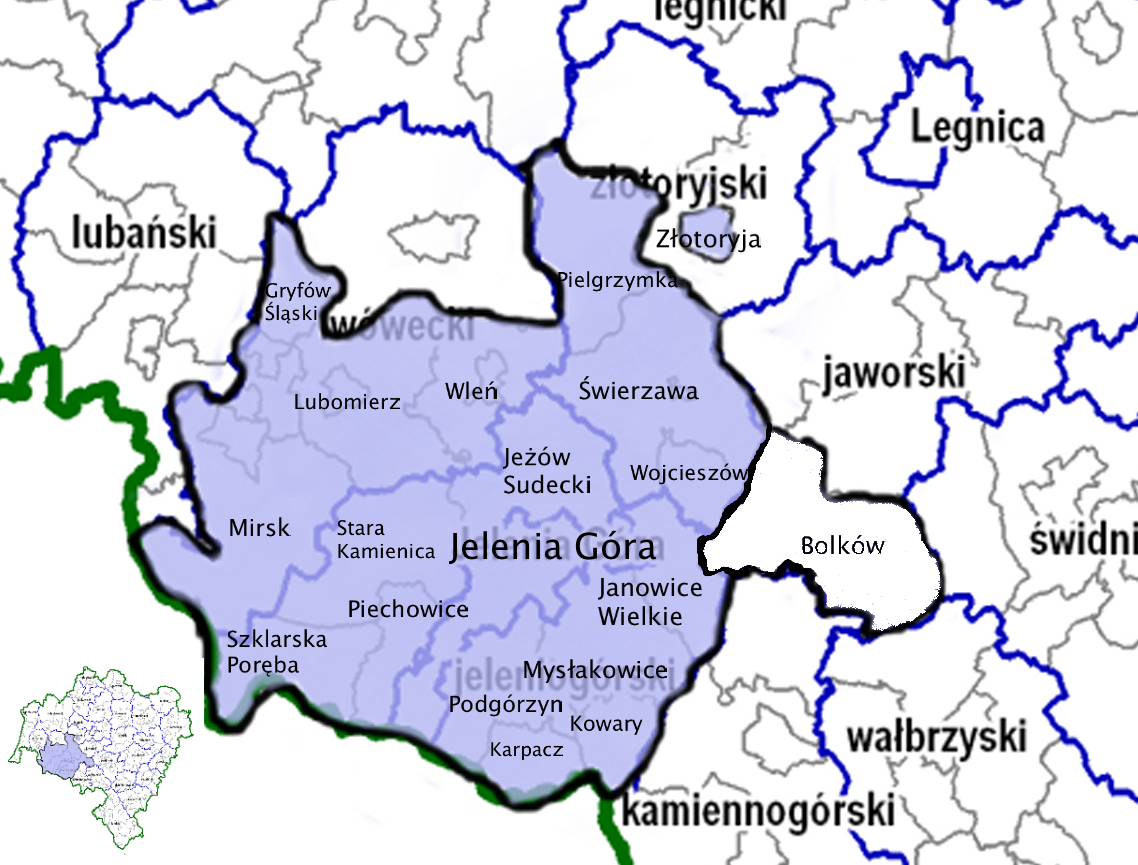 Członkowie ZIT AJ
Cel strategiczny ZIT AJ
„Integracja obszaru AJ w spójny organizm wzmacniający swoją konkurencyjność poprzez rozwój dostępności komunikacyjnej i innowacyjnej przedsiębiorczości oraz potencjału turystycznego, przyrodniczego i kulturowego, dla poprawy jakości życia mieszkańców”
Cele szczegółowe ZIT AJ
Stworzenie dogodnych warunków dla inwestycji generujących nowe miejsca pracy w AJ

Dogodna dostępność komunikacyjna i infrastrukturalna AJ

Atrakcyjna dla mieszkańców i przedsiębiorstw przestrzeń AJ

Aktywni zawodowo i społecznie mieszkańcy AJ (Priorytet 4: Aktywna społeczność AJ, Działanie 4.2- Pobudzanie aktywności i kreatywności społecznej na rzecz AJ)
Kryteria oceny strategicznej ZIT AJNabór 10.1.3 Liczba możliwych do zdobycia punktów będzie stanowić 50 % wszystkich możliwych  do zdobycia punktów (50 pkt.)
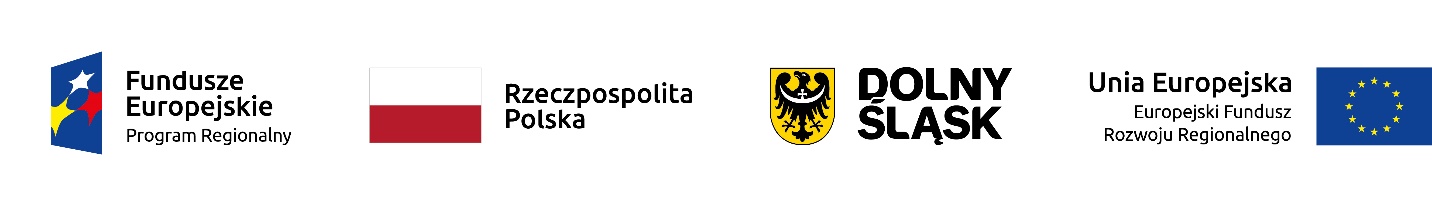 Kryterium nr 1Zgodność projektu ze Strategią ZIT
KRYTERIUM NR 1Zgodność projektu ze Strategią ZIT AJ
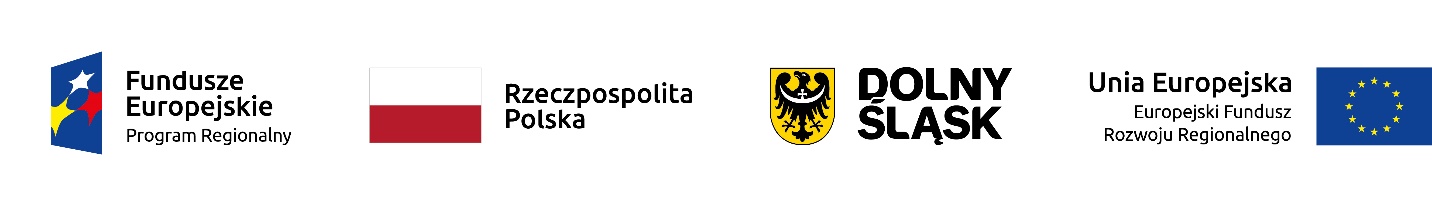 Kryterium nr 2Wpływ realizacji projektu na realizację wartości docelowej wskaźników monitoringu realizacji celów Strategii ZIT
KRYTERIUM NR 2Wpływ realizacji projektu na realizację wartości docelowej wskaźników monitoringu realizacji celów Strategii ZIT
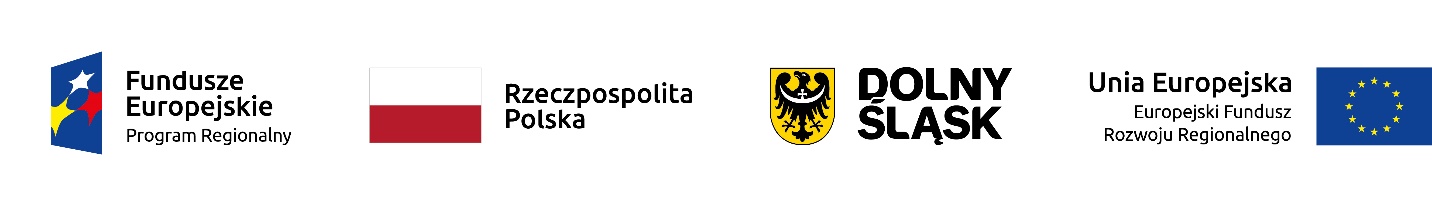 Kryterium nr 3Wpływ projektu na wypełnianie luki w dostępie do edukacji przedszkolnej
KRYTERIUM NR 3 Wpływ projektu na wypełnianie luki w dostępie do edukacji przedszkolnej
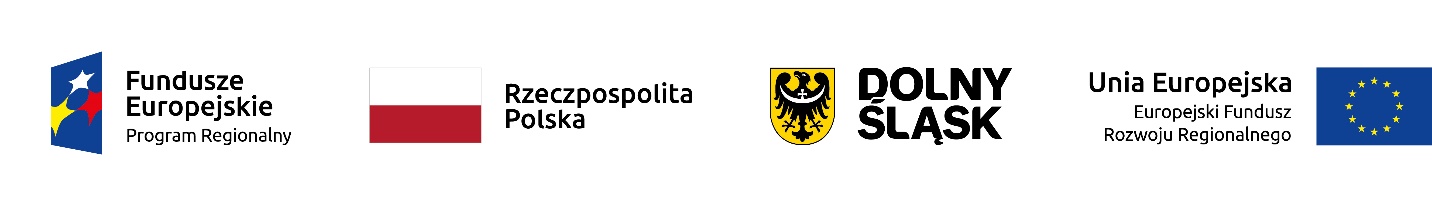 Kryterium nr 4Wpływ projektu na rozszerzenie oferty ośrodka wychowania przedszkolnego o dodatkowe zajęcia zwiększające szanse edukacyjne dzieci, w szczególności dzieci o specjalnych potrzebach edukacyjnych
KRYTERIUM NR 4 Wpływ projektu na rozszerzenie oferty ośrodka wychowania przedszkolnego o dodatkowe zajęcia zwiększające szanse edukacyjne dzieci, w szczególności dzieci o specjalnych potrzebach edukacyjnych
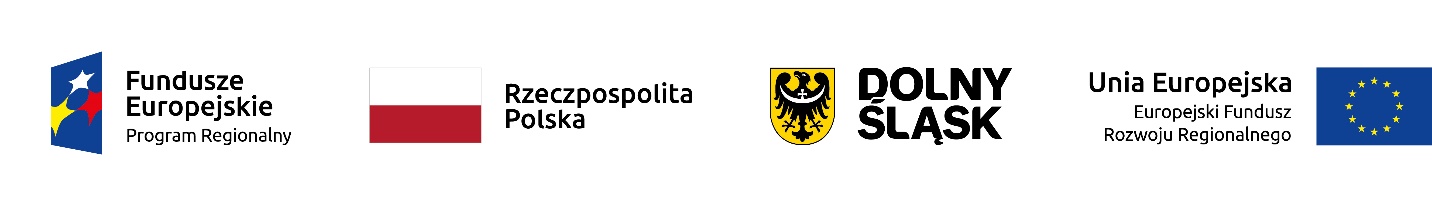 Kryterium nr 5Kompleksowość działań
KRYTERIUM NR 5 Kompleksowość działań
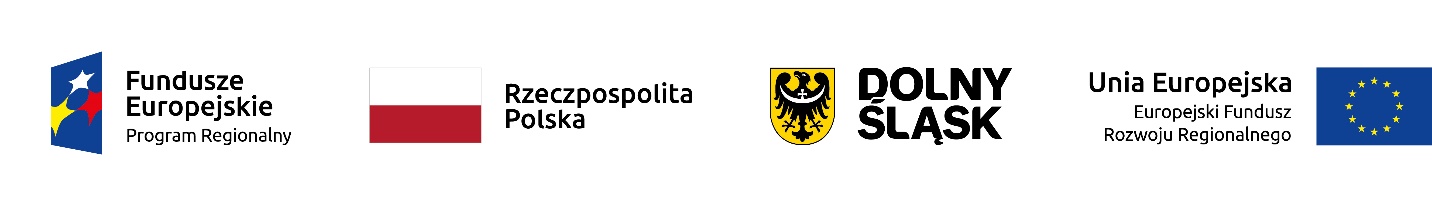 Kryterium nr 6Realizacja projektu na obszarach wiejskich
KRYTERIUM NR 6 Realizacja projektu na obszarach wiejskich
KRYTERIUM NR 7 Komplementarność
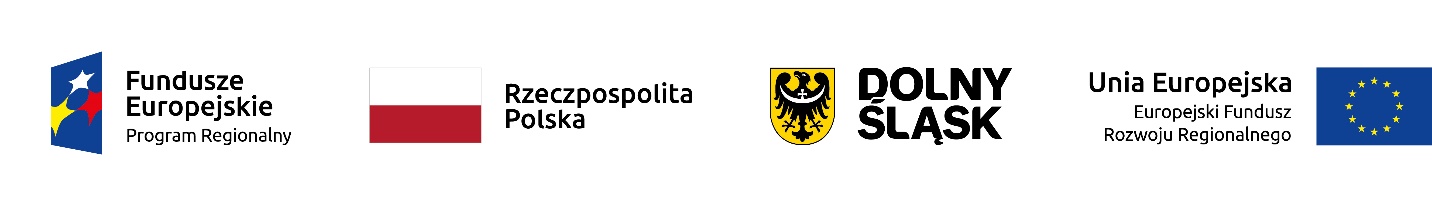 MINIMUM PUNKTOWE
Uzyskanie przez projekt minimum punktowego
Wyjaśnienia o charakterze ogólnym publikowane są na stronie internetowej:
 www.zitaj.jeleniagora.pl

Zapytania w zakresie oceny zgodności projektu ze Strategią ZIT AJ można składać do ZIT AJ:
na adres: zitaj@jeleniagora.pl
telefonicznie: 75 75 46 288
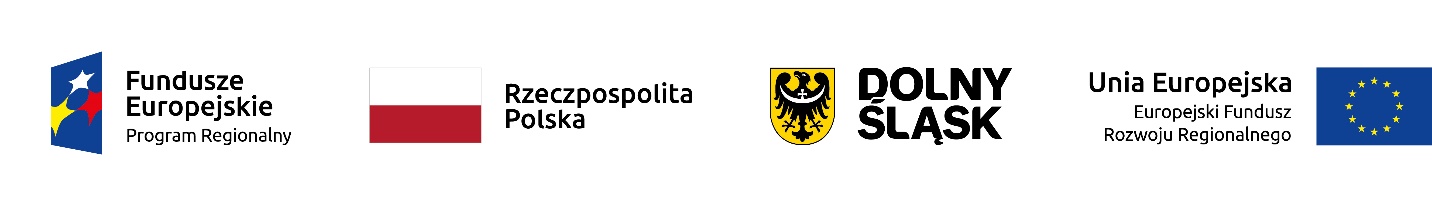 Dziękuję  za uwagę